ПакетыГОБМП и ОСМС в 2020 году
НАО «ФОНД СОЦИАЛЬНОГО МЕДИЦИНСКОГО СТРАХОВАНИЯ»
2019 год
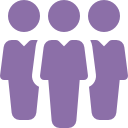 ГОБМП - СКОРАЯ МЕДИЦИНСКАЯ ПОМОЩЬ (СМП)
ОПИСАНИЕ МЕДИЦИНСКОЙ ПОМОЩИ
ВАЖНО ЗНАТЬ НАСЕЛЕНИЮ
Скорая медицинская помощь (далее – СМП) – форма предоставления медицинской помощи при возникновении заболеваний и состояний у взрослого и детского населения, требующих экстренной медицинской помощи для предотвращения существенного вреда здоровью и (или) устранения угрозы жизни, а также при необходимости транспортировки органов (части органов) и тканей для последующей трансплантации

Услуги:
Оказание медицинской помощи по экстренным показаниям;

Доставка пациентов в медицинские организации по экстренным показаниям; 

При необходимости транспортировка пациента (ов), а также органов (части органов) и (или) тканей (части тканей) для последующей трансплантации
КТО ОКАЗЫВАЕТ ПОМОЩЬ? Фельдшерские и специализированные (врачебные) бригады 

КОМУ ОКАЗЫВАЮТ? прикрепленному населению и лицам, находящимся в зоне обслуживания ПМСП

КОГДА? круглосуточно

Время прибытия бригады СМП до места нахождения пациента с момента получения вызова от диспетчера СМП составляет:
1 категория срочности (состояние пациента, представляющее непосредственную угрозу жизни, требующее оказания немедленной медицинской помощи) – до 10 минут;
2 категория срочности (состояние пациента, представляющее потенциальную угрозу жизни без оказания медицинской помощи) – до 15 минут;
3 категория срочности (состояние пациента, представляющее потенциальную угрозу для здоровья без оказания медицинской помощи) – до 30 минут;
4 категория срочности (состояние пациента, вызванное острым заболеванием или обострением хронического заболевания, без внезапных и выраженных нарушений органов и систем, при отсутствии непосредственной и потенциальной угрозы жизни и здоровью пациента) – до 1 часа.
2
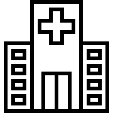 ГОБМП - СКОРАЯ МЕДИЦИНСКАЯ ПОМОЩЬ (СМП)
ПОРЯДОК ОКАЗАНИЯ утвержден приказом МЗ РК от 3 июля 2017 года № 450 «Об утверждении Правил оказания скорой медицинской помощи в Республике Казахстан»
КАК ОПЛАЧИВАЮТСЯ УСЛУГИ
ПЕРЕЧЕНЬ УСЛУГ
Скорая медицинская помощь по подушевому нормативу за прикрепленное население (поэтапное выравнивание тарифа – с установлением единых требований – индикаторов по регионам при выравнивании)

 Тромболитическая терапия –по фактической стоимости ЛС

Оплата услуг иногородним больным - за вызов (на стадии разработки)

Оплата услуг по обслуживанию общественных мероприятий - за мероприятие по средней стоимости или за час работы (на стадии разработки)

Оплата услуг иностранцам, временно пребывающим на территории РК (в соответствии с международными договорами - за вызов (на стадии разработки)
Оказание медицинской помощи по экстренным показаниям;

Доставка пациентов в медицинские организации по экстренным показаниям; 

При необходимости транспортировка пациента (ов), а также органов (части органов) и (или) тканей (части тканей) для последующей трансплантации
3
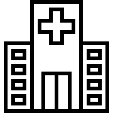 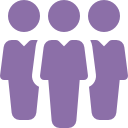 ГОБМП - САНИТАРНАЯ АВИАЦИЯ
ОПИСАНИЕ МЕДИЦИНСКОЙ ПОМОЩИ
ВАЖНО ЗНАТЬ НАСЕЛЕНИЮ
Санитарная авиация – форма предоставления экстренной медицинской помощи населению с использованием авиационных, наземных и надводных услуг для оказания медицинской помощи в связи с отсутствием медицинского оборудования и (или) специалистов соответствующей специальности и (или) квалификации в медицинской организации по месту нахождения пациента

Санитарная авиация включает в себя медицинские и авиационные услуги:

при невозможности оказания медицинской помощи предоставление экстренной медицинской помощи населению из-за отсутствия медицинского оборудования и (или) специалистов соответствующей специальности и (или) квалификации в медицинской организации по месту нахождения пациента

доставка квалифицированных специалистов к месту назначения либо транспортировку пациента (ов), а также органов (части органов) и (или) тканей (части тканей) для последующей трансплантации в соответствующую медицинскую организацию воздушным транспортом

   Оплата за оказанные услуги осуществляется Министерством здравоохранения РК по государственному заданию РГП на ПХВ «Республиканский центр санитарной авиации»
ОСНОВАНИЯ:  
трудная доступность;

невозможность оказания МП из-за отсутствия медицинского оборудования и (или) квалифицированного специалиста (ов), соответствующей специальности и (или) квалификации в медицинской организации по месту нахождения пациента (ов);

при происшествиях, масштаб которых не позволяет выездным бригадам СМП осуществить медицинскую эвакуацию наземными и водными видами транспорта;

для транспортировки пациента (ов), получившего квалифицированную медицинскую помощь в медицинских организациях республиканского, городского уровней, для дальнейшего продолжения лечения в медицинских организациях по месту проживания, при невозможности транспортировки наземным транспортом и на воздушном судне регулярных рейсов гражданской авиации, на основании письма медицинской организации;

транспортировка в медицинские организации РК граждан РК, находящихся в тяжелом состоянии в зарубежных медицинских организациях, согласно письму уполномоченного органа

в места чрезвычайных ситуаций по ликвидации медико-санитарных последствий;

доставка квалифицированных специалистов для оказания медицинской помощи (консультация и/или операция, изъятия органов (части органов) и тканей) в медицинскую организацию по месту нахождения пациента (ов) из-за отсутствия медицинского оборудования и (или) квалифицированного специалиста (ов), соответствующей специальности и (или) квалификации.
4
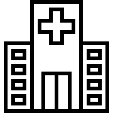 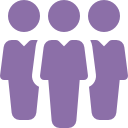 ГОБМП - ПЕРВИЧНАЯ МЕДИКО-САНИТАРНАЯ ПОМОЩЬ
ВАЖНО ЗНАТЬ НАСЕЛЕНИЮ
ОПИСАНИЕ МЕДИЦИНСКОЙ ПОМОЩИ
Первичная медико-санитарная помощь (далее – ПМСП) - доврачебная или квалифицированная медицинская помощь без круглосуточного медицинского наблюдения, включающая комплекс доступных медицинских услуг, оказываемых на уровне человека, семьи и общества
ВКЛЮЧАЕТ:
Профилактические прививки, согласно перечню;
Профилактические медицинские осмотры целевых групп населения, за исключением лиц, указанных в Законе Республики Казахстан "Об обязательном социальном медицинском страховании";
Патронаж детей в возрасте до одного года;
Наблюдение беременности;
Динамическое наблюдение больных с хроническими заболеваниями по перечню;
Медико-социальная помощь на уровне ПМСП при социально значимых заболеваниях по перечню;
Неотложная медицинская помощь;
Прием, консультация специалиста первичной медико-санитарной помощи при острых или обострении хронических заболеваний;
Диагностические услуги, в том числе лабораторная диагностика, по перечню;
Консультирование пациентов по вопросам здорового образа жизни
ГДЕ ОКАЗЫВАЕТСЯ?
Медицинский пункт, фельдшерско-акушерский пункт, врачебная амбулатория, центр первичной медико-санитарной помощи, поликлиника, на дому

ВАЖНО ПРИКРЕПИТЬСЯ К ОРГАНИЗАЦИИ ПМСП:
по месту постоянного или временного проживания с учетом права свободного выбора организации ПМСП в пределах одной административно-территориальной единицы 
к одной организации ПМСП (по ИИН), имеющий договор с Фондом социального медицинского страхования

КЕМ ОКАЗЫВАЕТСЯ?
участковыми терапевтами, педиатрами, врачами общей практики, фельдшерами, акушерами, социальными работниками в области здравоохранения и медицинскими сестрами по территориальному принципу обслуживания

КОМУ ОКАЗЫВАЕТСЯ? ВСЕМ ГРАЖДАНАМ ПО ПРИКРЕПЛЕНИЮ НЕЗАВИСИМО ОТ НАЛИЧИЯ СТАТУСА ЗАСТРАХОВАННОСТИ
5
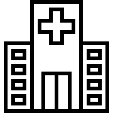 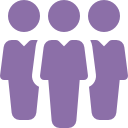 ГОБМП - ПЕРВИЧНАЯ МЕДИКО-САНИТАРНАЯ ПОМОЩЬ
ВАЖНО ЗНАТЬ НАСЕЛЕНИЮ
ОСНОВНЫЕ ПОВОДЫ ОБРАЩЕНИЯ
ПМСП оказывается:
в экстренном порядке - независимо от факта прикрепления в случае оказания неотложной медицинской помощи;
в плановом порядке – по месту прикрепления по предварительной записи или обращению.

НА ДОМУ:
Показания обслуживания участковой медицинской сестры или фельдшера:
 температура тела до 38°С на момент вызова;
 повышение артериального давления без нарушений самочувствия;
 состояния, заболевания, травмы (без потери сознания, без признаков кровотечения, без резкого внезапного ухудшения состояния), требующие медицинской помощи и консультации на дому.

Показания для обслуживания участковым врачом:
состояния, угрожающие окружающим (наличие контакта с инфекционными больными, появление сыпи на теле без причины; инфекционные заболевания до окончания инкубационного периода);
ухудшение состояния после вакцинации;
состояния, оцененные регистратурой ПМСП при приеме вызова, участковой медицинской сестрой или фельдшером, обслужившим вызов, как требующие врачебного осмотра на дому.

      Дети до 5-ти лет, беременные и родильницы при любом ухудшении состояния здоровья обслуживаются на дому, за исключением вызовов скорой медицинской помощи. 
      Лица старше 65 лет на дому обслуживаются при ограничении передвижения.
Острое заболевание (состояние), обострение хронического заболевания
Травма
Вызов на дом
Обращение с профилактической целью
Патронаж детей (включая новорожденных), беременных, родильниц 
Динамическое наблюдение больных с хроническими заболеваниями
Неотложная медицинская помощь;
Консультирование по вопросам здорового образа жизни
Паллиативная помощь
Реабилитация
Вакцинация
Скрининг 
Выписка рецептов на лекарственные средства
Услуги социального работника, психологическая поддержка
Обучение по уходу за больным
Другие
6
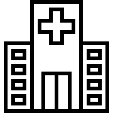 ГОБМП - ПЕРВИЧНАЯ МЕДИКО-САНИТАРНАЯ ПОМОЩЬ
ДЛЯ МЕДИЦИНСКОЙ ОРГАНИЗАЦИИ
ПРАВИЛА ОПЛАТЫ
Определены Правила оказания первичной медико-санитарной помощи, согласно Приказа МЗ РК №281 (далее – Правила) (в новой редакции);

Перечень медицинских услуг, оказываемых средними медицинскими работниками ПМСП (фельдшер, акушер, медицинская сестра со средним и/или высшим медицинским образованием) (приложение 1 Правил)

Перечень медицинских услуг, оказываемых врачами ПМСП (ВОП, участковый врач терапевт/ участковый педиатр) (приложение 2 Правил)

Перечень поводов обращения  в организации ПМСП 
       (приложение 4 Правил) 

Перечень заболеваний, подлежащих динамическому наблюдению в организациях ПМСП(25 групп) (приложение 5 Правил) 

Алгоритм организации оказания медицинской помощи лицам с хроническими заболеваниями (приложение 6 Правил) (определение периодичности осмотров СМР, врачом ПМСП, профильным специалистом, обязательный минимум диагностических исследований) 

Автоматизация мониторинга качества и объема услуг с учетом новых Правил (ФЛК, автоматическая выборка, увеличение охвата, и др.)
Оплата за оказание амбулаторно –поликлинической помощи (включая ПМСП) прикрепленному населению - по комплексному подушевому нормативу, который включает:

обеспечение комплекса амбулаторно-поликлинических услуг прикрепленному населению в формах ПМСП и КДП, включая оказание медицинской помощи школьникам, круглосуточной неотложной медицинской помощи прикрепленному населению для обслуживания 4 категории срочности вызовов, обеспечение специализированными лечебными продуктами детей до 1 года по показаниям и больных фенилкетонурией;

стимулирование работников организации ПМСП за достигнутые индикаторы конечного результата деятельности субъектов ПМСП в порядке, определенном приказом МЗ РК

ОБЯЗАТЕЛЬНОЕ УСЛОВИЕ: ВЕДЕНИЕ УЧЕТА УСЛУГ В МЕДИЦИНСКИХ ИНФОРМАЦИОННЫХ СИСТЕМАХ
7
РОЛЬ ПМСП В ОКАЗАНИИ МЕДИЦИНСКОЙ ПОМОЩИ
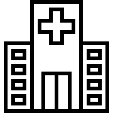 План нации – 100 конкретных шагов

«Шаг 80. ВНЕДРЕНИЕ ОБЯЗАТЕЛЬНОГО СОЦИАЛЬНОГО МЕДИЦИНСКОГО СТРАХОВАНИЯ.
…. Приоритетное финансирование первичной медико-санитарной помощи (ПМСП). Первичная помощь станет центральным звеном национального здравоохранения для предупреждения и ранней борьбы с заболеваниями.»
Маршрут пациента
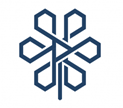 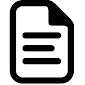 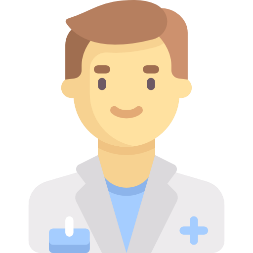 координатор мед. услуг
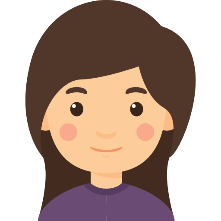 ФОНД СОЦИАЛЬНОГО 
МЕДИЦИНСКОГО 
СТРАХОВАНИЯ
₸
Поставщик медицинских услуг
Врач общей практики
Пациент
прием врача ПМСП
Пакет ОСМС
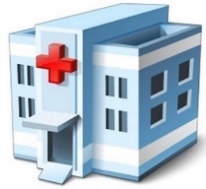 получение мед/услуг
оповещение об оказанных услугах
прикрепление к поликлинике
Пакет ГОБМП
Не прикрепленные к организациям ПМСП -  784 937 чел. (4,2%)
Акимам необходимо принять полные меры по выявлению и прикреплению населения к организациям ПМСП

Высокий процент неприкрепленного населения: в Алматинской (127 тыс.чел), Восточно-Казахстанской (70 тыс.чел), 
Жамбылской (61 тыс.чел), Павлодарской (41 тыс.чел), Северо-Казахстанской областях (40 тыс.чел) и г.Алматы (89 тыс.чел)
8
ИЗМЕНЕНИЯ В ПОРЯДКЕ ОКАЗАНИЯ ПМСП
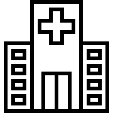 9
ПЕРВИЧНАЯ МЕДИКО-САНИТАРНАЯ ПОМОЩЬ
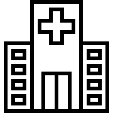 КПН
Текущая ситуация (2018 год):
Подушевой норматив ПМСП
КДУ в КПН ПМСП
КДУ
Тарификатор
Учет по кодам тарификатора без привязки к кодам МКБ-10
Медико-социальная помощь 
(СР и психолог)
2 услуги (учет по форме № 30)
Доврачебная помощь (СМР)
Квалифицированная помощь (ВОП)
38 услуг по тарификатору (учет по форме № 30)
Итого по КПН: 197,3 млрд.тг
44,4 млн.услуг на 29,2 млрд.тг.
3,4 млн.услуг на 0,6 млрд.тг.
Нет данных
Данные без привязки к кодам МКБ-10
Проект на 2020 год:
КДУ
Тарификатор
Учет по кодам тарификатора с привязкой к кодам МКБ-10
Медико-социальная помощь (СР и психолог)
Перечень 18 услуг
Учет по коду МКБ-10
Квалифицированная помощь (ВОП)
Перечень 218 услуг 
Учет по коду МКБ-10
Доврачебная помощь (СМР)

Перечень 275 услуг
Учет по коду МКБ-10
110,8  млн.услуг на 122,1 млрд.тг.
3,8 млн.услуг на 44,7 млрд.тг.
139,7 млн.услуг на 91,7 млрд.тг.
7 млн.услуг на 1,2 млрд.тг.
Итого расчет: 261,3 млн.услуг349,4 млрд.тг
Потребление и бюджет
Цены на новые услуги по оценочным тарифам
Количество и половозрастной состав населения
Прогноз потребления услуг по населению и экстраполяция потребления КДУ по данным Карагандинской области
10
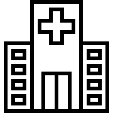 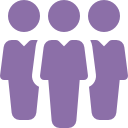 ГОБМП и ОСМС - КОНСУЛЬТАТИВНО-ДИАГНОСТИЧЕСКАЯ ПОМОЩЬ
ПОРЯДОК ОКАЗАНИЯ И ПЕРЕЧНИ УСЛУГ определены приказом МЗСР РК от 28 июля 2015 года № 626«Об утверждении Правил оказания консультативно-диагностической помощи»
ОПИСАНИЕ МЕДИЦИНСКОЙ ПОМОЩИ
ВАЖНО ЗНАТЬ НАСЕЛЕНИЮ
Консультативно-диагностическая помощь (далее – КДП) – медицинская помощь, оказываемая профильными специалистами при заболеваниях, требующих специальных методов диагностики, лечения и медицинской реабилитации, в том числе с использованием средств телемедицины, в том числе с применением высокотехнологичных медицинских услуг без круглосуточного медицинского наблюдения:

предоставление профилактических, диагностических и лечебных услуг
выписка рецептов на лекарственные средства
направление на получение КДП на республиканском уровне (дифференциальной диагностики сложных, неясных случаев для верификации диагноза; диагностики редко встречающихся, орфанных заболеваний; решения спорных случаев определения тактики ведения, лечения, а также экспертной оценки нетрудоспособности; определения наличия показаний для направления на лечение за рубеж; определения тактики ведения и лечения пациентов в случаях частых рецидивов заболевания и др.)
КУДА ОБРАЩАТЬСЯ?
Поликлиника (в том числе при больницах), диагностические и медицинские центры (в том числе республиканского значения) и др. организациях, заключивших договор с Фондом социального медицинского страхования – бесплатно.

КЕМ ОКАЗЫВАЕТСЯ?
Профильным специалистом – медицинский работник с высшим медицинским образованием, имеющий сертификат по определенной специальности

КОМУ ОКАЗЫВАЕТСЯ: 
В рамках ГОБМП – всем гражданам 
В рамках ОСМС – застрахованным

ОБЯЗАТЕЛЬНОЕ УСЛОВИЕ: по направлению врача ПМСП
11
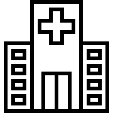 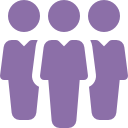 ГОБМП и ОСМС - КОНСУЛЬТАТИВНО-ДИАГНОСТИЧЕСКАЯ ПОМОЩЬ
Метод оплаты: тарифы за услугу, частично – по комплексному подушевому нормативу в рамках ГОБМП
ГОБМП (591 услуга)
Консультативно-диагностическая помощь по направлению специалиста ПМСП и профильных специалистов:
медико-социальная помощь лицам, страдающим социально значимыми заболеваниями, включая их динамическое наблюдение, в том числе прием и консультацию профильных специалистов в порядке, утвержденном уполномоченным органом

прием и консультации профильных специалистов лиц с хроническими заболеваниями, подлежащими динамическому наблюдению, в том числе:
       - профилактические медицинские осмотры (в том числе скрининги) целевых групп населения, подлежащих профилактическим медицинским осмотрам, в порядке и с периодичностью проведения данных осмотров, утвержденном уполномоченным органом
       - выполнение профильными специалистами медицинских манипуляций и процедур в порядке, утвержденном уполномоченным органом; 
       - предоставление пациентам специализированной медицинской помощи при острых и хронических заболеваниях, травмах, отравлениях или других неотложных состояниях;
       - медико-генетическое консультирование беременных и детей до восемнадцати лет в порядке, утвержденном уполномоченным органом
       - медицинское наблюдение и патронаж осложненной беременности в соответствии со стандартом организации оказания акушерско-гинекологической помощи, утвержденным уполномоченным органом
       - выписка рецептов на лекарственные средства и медицинские изделия, в том числе отдельным категориям граждан с определенными заболеваниями (состояниями), обеспечение бесплатными или льготными лекарственными средствами и специализированными лечебными продуктами на амбулаторном уровне согласно перечню, утвержденному уполномоченным органом
       - обслуживание пациентов на дому профильными специалистами – по показаниям, определенным положением о деятельности организаций здравоохранения, оказывающих амбулаторно-поликлиническую помощь, утвержденным уполномоченным органом
       - применение высокотехнологичных медицинских услуг, предоставляемых в порядке, утвержденном уполномоченным органом
       - оказание стационарозамещающей помощи 
       - экспертиза временной нетрудоспособности, проводимую в порядке, утвержденном уполномоченным органом

диагностические услуги, в том числе лабораторная диагностика, по перечню, утвержденному уполномоченным органом, включая медицинское освидетельствование на предмет употребления психоактивных веществ – при направлении правоохранительных органов, органов следствия и дознания
12
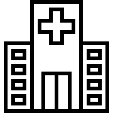 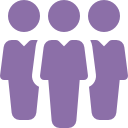 ГОБМП и ОСМС - КОНСУЛЬТАТИВНО-ДИАГНОСТИЧЕСКАЯ ПОМОЩЬ
Метод оплаты: тарифы за услугу
ОСМС (1517 услуг)
профилактические медицинские осмотры детей и взрослых в установленном порядке и с периодичностью;
прием и консультации профильными специалистами лиц с заболеваниями, не подлежащими динамическому наблюдению в рамках ГОБМП, в том числе:
	- диагностические услуги, в том числе лабораторная диагностика, по показаниям, по направлению специалиста в порядке, утвержденном уполномоченным органом; 
	- применение высокотехнологичных медицинских услуг, предоставляемых в порядке, утвержденном уполномоченным органом, в соответствии с пунктом 2 статьи 42 Кодекса; 
	- выполнение профильными специалистами медицинских манипуляций и процедур в порядке, утвержденном уполномоченным органом; 
оказание стационарозамещающей помощи;
выписка рецептов на лекарственные средства и медицинские изделия, в том числе отдельных категорий граждан с определенными заболеваниями (состояниями), 
обеспечение лекарственными средствами на амбулаторном уровне в соответствии с перечнем, утвержденным уполномоченным органом
экспертиза временной нетрудоспособности, проводимая в порядке, утвержденном уполномоченным органом
оказание экстренной и плановой стоматологической помощи отдельным категориям населения по перечню, определяемому уполномоченным органом (для детей до 18 лет, беременных, инвалидов, пенсионеров, многодетных матерей)
13
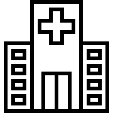 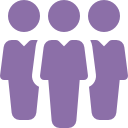 ГОБМП и ОСМС - СТАЦИОНАРОЗАМЕЩАЮЩАЯ ПОМОЩЬ
ВАЖНО ЗНАТЬ НАСЕЛЕНИЮ
ОПИСАНИЕ МЕДИЦИНСКОЙ ПОМОЩИ
ГДЕ ОКАЗЫВАЕТСЯ ПОМОЩЬ?
В больницах, поликлиниках (центрах ПМСП, врачебных амбулаториях, фельдшерских и медицинских пунктах), на дому

ДЛИТЕЛЬНОСТЬ ЛЕЧЕНИЯ с момента поступления пациента составляет:
в дневном стационаре не менее 3-х дней и не более 8 рабочих дней, за исключением пациентов, находящихся на гемодиализе, перитонеальном диализе, химио- и лучевой терапии, программной терапии, медицинской реабилитации и восстановительном лечении;
в стационаре на дому не менее 3 рабочих дней и при острых заболеваниях не более 5 рабочих дней, при обострении хронических заболеваний не более 8 рабочих дней.

КОГДА ОКАЗЫВАЕТСЯ:
Режим работы дневного стационара при амбулаторно-поликлинических организациях, устанавливается с 08.00 до 20.00 часов с обеспечением выполнения назначений в праздничные и выходные дни дежурным персоналом по скользящему графику

ОБЯЗАТЕЛЬНОЕ УСЛОВИЕ: по направлению врача ПМСП или профильных специалистов
Стационарозамещающая помощь – форма предоставления доврачебной, квалифицированной, специализированной медицинской помощи, в том числе с применением высокотехнологичных медицинских услуг, с медицинским наблюдением

осмотр врача, консультации профильных специалистов по медицинским показаниям
диагностические услуги, в том числе лабораторные и патологоанатомические (гистологические исследования операционного и биопсийного материала, цитологические исследования)
лечение основного заболевания, послужившего причиной стационарозамещающей терапии, с использованием лекарственных средств, медицинских изделий, путем проведения медицинских манипуляций и хирургических операций
проведение гемодиализа и перитонеального диализа
проведение химио - и лучевой терапии
медицинская реабилитация
стационар на дому при острых и хронических состояниях, которые не позволяют пациенту самостоятельно посетить поликлинику
обеспечение кровью, ее компонентами
паллиативная помощь и сестринский уход
экспертиза временной нетрудоспособности
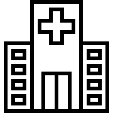 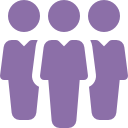 ГОБМП И ОСМС - СТАЦИОНАРОЗАМЕЩАЮЩАЯ ПОМОЩЬ
УСЛОВИЯ ОКАЗАНИЯ
ПЕРЕЧНИ ЗАБОЛЕВАНИЙ И ОПЕРАЦИЙ
Показания для госпитализации в ДС при АПП
проведение комплекса лечения и обследования пациенту, который по ряду социальных причин не может быть госпитализирован в стационар (кормящаая мать ребенка до одного года, наличие детей до 3-х лет, нуждающихся в уходе, потребность в уходе за инвалидом) по перечню заболеваний по кодам МКБ - 10 для лечения в круглосуточном стационаре;
проведение оперативных вмешательств, не требующих реанимационной поддержки;
обострение хронических заболеваний, не требующих круглосуточное медицинское наблюдение;
активное плановое оздоровление группы пациентов с хроническими заболеваниями, подлежащих динамическому наблюдению;
долечивание пациента терапевтического профиля на следущий день после стационарного лечения независимо от перечня заболеваний по кодам МКБ- 10 для преимущественного лечения в дневном стационаре;
проведение курсов реабилитационных мероприятий 3-го этапа.
паллиативная помощь.

Показания для госпитализации в ДС при КС : 
проведение операций и вмешательств со специальной предоперационной подготовкой и реанимационной поддержкой
проведение сложных диагностических исследований, требующих специальной предварительной подготовки
невозможность госпитализации в КС в ситуациях, зависящих от пациента (кормящие матери, маленькие дети и другие семейные обстоятельства), невозможность хирургического лечения в ДС поликлиники, и не требующих соблюдения постельного режима по перечню заболеваний
наблюдение и лечение, связанные с переливанием препаратов крови, внутривенных вливаний кровезамещающих жидкостей, специфической гипосенсибилизирующей терапии, инъекций сильнодействующих препаратов, внутрисуставных введений лекарственных средств;
долечивание пациента хирургического профиля на следущий день после стационарного лечения при наличии показаний к ранней выписке после оперативного лечения по перечню заболеваний
паллиативная помощь;
химиотерапия, лучевая терапия
Перечень заболеваний по кодам МКБ-10, подлежащих преимущественному лечения в ДС

Перечень операций и манипуляций по кодам МКБ-9, подлежащих преимущественному лечению в ДС

Перечень операций и манипуляций по кодам МКБ-9, подлежащих лечению в ДС только при КС

Перечень заболеваний по кодам МКБ-10, подлежащих преимущественному лечению в ДС  на селе

Перечень операций и манипуляций по кодам МКБ-9, подлежащих преимущественному лечению в ДС на селе

Перечень операций и манипуляций по кодам МКБ-9, подлежащих лечению в ДС только при КС на селе
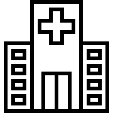 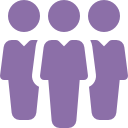 ГОБМП и ОСМС - СТАЦИОНАРОЗАМЕЩАЮЩАЯ ПОМОЩЬ
Метод оплаты: по тарифам: за 1 пролеченный случай по КЗГ с учетом коэф.затратоемкости, по расчетной средней стоимости, за 1 койко-день, за услугу (гемодиализ, ЭКО)
ОСМС
ГОБМП
Лечение основных хронических заболеваний, подлежащих динамическому наблюдению (25 групп заболеваний), включая гемодиализ, перитонеальный диализ

Лечение социально-значимых заболеваний  (туберкулез, ВИЧ-инфекция, психические расстройства и расстройства поведения, злокачественные новообразования, ДЦП) 

Помощь в приемных отделениях круглосуточных стационаров (проведение лечебно-диагностических мероприятий до установления диагноза, не требующего лечения в условиях круглосуточного стационара)
Лечение острых и хронических заболеваний не входящих в ГОБМП
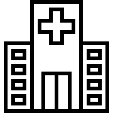 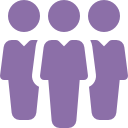 Моделирование объемов услуг и расходов с учетом новых перечней по дневному стационару
в млн.тенге
17
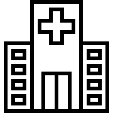 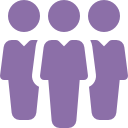 ГОБМП и ОСМС - СТАЦИОНАРНАЯ ПОМОЩЬ
ОПИСАНИЕ МЕДИЦИНСКОЙ ПОМОЩИ
ВАЖНО ЗНАТЬ НАСЕЛЕНИЮ
Стационарная помощь – форма предоставления доврачебной, квалифицированной, специализированной медицинской помощи, в том числе с применением высокотехнологичных медицинских услуг, с круглосуточным медицинским наблюдением

Плановая госпитализация с регистрацией направления в Портале осуществляется путем определения планируемой даты плановой госпитализации с учетом права пациента на свободный выбор организации здравоохранения:
специалистом стационара по направлению специалиста ПМСП или другой организации здравоохранения независимо от форм собственности;
автоматического определения по направлению специалиста ПМСП или другой организации здравоохранения;
специалистом приемного покоя организации здравоохранения при самостоятельном обращении пациентов и решении руководителя о госпитализации пациента в данную организацию здравоохранения

При госпитализации пациента в экстренном порядке врач/медицинская сестра приемного отделения проводят распределение по Триаж системе на группы:
Первая группа (красная зона) - пациенты, состояние которых представляет непосредственную угрозу жизни и требует проведения незамедлительных лечебно-диагностических мероприятий.
Вторая группа (желтая зона) - пациенты, состояние которых представляет потенциальную угрозу для здоровья, но не требует экстренного вмешательства.
Третья группа (зеленая зона) - пациенты, состояние которых в момент обращения/доставки не представляет непосредственную угрозу жизни и здоровью.
ГДЕ ОКАЗЫВАЕТСЯ ПОМОЩЬ?
В больницах, медицинских центрах с круглосуточным наблюдением

ГОСПИТАЛИЗАЦИЯ ОСУЩЕСТВЛЯЕТСЯ:
в плановом порядке – по направлению специалистов первичной медико-санитарной помощи (далее – ПМСП) или другой организации здравоохранения
по экстренным показаниям (включая выходные и праздничные дни) - вне зависимости от наличия направления
18
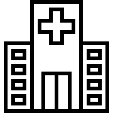 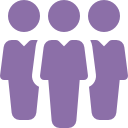 ГОБМП И ОСМС - СТАЦИОНАРНАЯ ПОМОЩЬ
ПОРЯДОК ОКАЗАНИЯ ОПРЕДЕЛЕН приказом МЗСР РК от 29 сентября 2015 года № 761 «Об утверждении правил оказания стационарной помощи»
УСЛОВИЯ ОКАЗАНИЯ
ПЕРЕЧНИ ЗАБОЛЕВАНИЙ И ОПЕРАЦИЙ
Перечень заболеваний по кодам МКБ 10 для преимущественного лечения в круглосуточном стационаре 
 
Перечень заболеваний по кодам МКБ 10 для преимущественного лечения в круглосуточном стационаре на селе 

Перечень операций и манипуляций по кодам МКБ - 9 подлежащих преимущественному лечению в круглосуточном стационаре

Перечень операций и манипуляций по кодам МКБ - 9 подлежащих преимущественному лечению в круглосуточном стационаре на селе
осмотр, консультации профильных специалистов по медицинским показаниям, в том числе с использованием информационно-коммуникационных технологий
диагностические услуги, в том числе лабораторную диагностику, по медицинским показаниям
лечение заболевания, послужившего причиной госпитализации и его осложнений, сопутствующих заболеваний, представляющих угрозу жизни, с использованием лекарственных средств, медицинских изделий, путем проведения медицинских манипуляций, процедур и хирургических операций (за исключением эстетических пластических операций)
обеспечение кровью, ее компонентами по медицинским показаниям
применение высокотехнологичных медицинских услуг в порядке, утвержденном уполномоченным органом
экспертизу временной нетрудоспособности, проводимую в порядке, утвержденном уполномоченным органом
лечебное питание, предоставляемое согласно натуральным нормам на питание
предоставление пациенту на весь период госпитализации койко-места, без предоставления дополнительных сервисных услуг в палате стационара (телевизор, холодильник, телефонная связь, заказное питание, индивидуальное пребывание в палате, за исключением случаев, обусловленных медицинскими показаниями)
предоставление возможности находиться в медицинской организации матери (отцу) или иному лицу, непосредственно осуществляющему уход за ребенком в возрасте до трех лет, а также за тяжелобольными детьми старшего возраста, нуждающимся по заключению врача в дополнительном уходе, с выдачей листа о временной нетрудоспособности; 
обеспечение кормящей матери ребенка в возрасте до одного года бесплатным питанием в медицинской организации на весь период пребывания по уходу за ребенком
создание необходимых условий для игр, отдыха и проведения воспитательной работы в детских стационарных медицинских организациях.
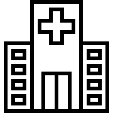 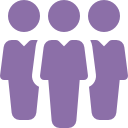 ГОБМП и ОСМС - СТАЦИОНАРНАЯ ПОМОЩЬ
Метод оплаты: по тарифы за 1 пролеченный случай по КЗГ с учетом коэф.затратоемкости, по расчетной средней стоимости, по фактическим расходам, МЭТ, за 1 койко-день
ГОБМП
ОСМС
Экстренная госпитализация по показаниям для всех граждан

Плановая госпитализация для лечения основных хронических заболеваний, подлежащих динамическому наблюдению

Плановая госпитализация для лечения социально-значимых заболевания 

Лечение инфекционных заболеваний и заболеваний, представляющих опасность для окружающих, по перечню, определяемому уполномоченным органом;

Подготовка трупа к изъятию органов и (или) тканей, изъятие, консервация, заготовка, хранение, транспортировка ткани (части ткани) и (или) органов (части органов) с целью трансплантации тканей (части ткани) или органов (части органов).
Плановая стационарная помощь, за исключением случаев лечения заболеваний в рамках ГОБМП, по направлению специалиста ПМСП или медицинской организации в рамках планируемого количества случаев госпитализации
20
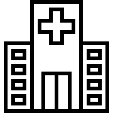 Моделирование объемов услуг и расходов с учетом новых перечней по круглосуточному стационару
в млн.тенге
21
ГОБМП и ОСМС - МЕДИЦИНСКАЯ РЕАБИЛИТАЦИЯ
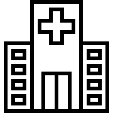 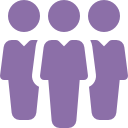 Метод оплаты: за 1 койко-день, за пролеченный случай.
ОСМС
ГОБМП
Медицинская реабилитация (2 этап – госпитальный, 3 этап – амбулаторный) взрослым и детям в специализированных центрах (отделениях реабилитации) 

Медицинская реабилитация для детей и лиц с ограниченной трудоспособностью в амбулаторных условиях и санаториях
Лицам, перенесшим туберкулез
ГОБМП И ОСМС - МЕДИЦИНСКАЯ РЕАБИЛИТАЦИЯ
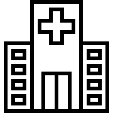 Разработан проект внесения изменений и дополнений в приказ МЗ РК от 27 декабря 2013 года № 759 «Об утверждении стандарта организации оказания медицинской реабилитации населению РК»
ДОПОЛНЕНИЯ В ПРАВИЛА
НОВЫЕ ПЕРЕЧНИ
Разработана методология организации медицинской реабилитации на основе непрерывности и доступности на всех этапах оказания медицинской помощи

Использована Международная классификация функционирования, ограничения жизнедеятельности и здоровья

Разработана шкала и маршрут пациента на основе МКФ с регистрацией в реабилитационной карте формы 107/у (приложения 5-14)

Прописаны уровни реабилитации (стационар, стационар на дому, стационарозамещение, выезд мобильной бригады, с использованием телемедицинских технологий)

Предусмотрен единый центр учета лиц, получивших реабилитацию на всех этапах на основании формы 107/у

Определено двойное кодирование в стационаре для учета и планирования
Перечень кодов МКБ-10 с указанием кода основного диагноза и уточняющего диагнозов после острых состояний и оперативных вмешательств взрослым и детям для 1 и 2 этапа реабилитации (приложение 1)

 Перечень кодов МКБ-10 с указанием кода основного диагноза и уточняющего диагнозов после острых состояний и оперативных вмешательств взрослым лицам для 3 этапа реабилитации (приложение 2)

Перечень кодов МКБ-10 с указанием кода основного диагноза и уточняющего диагнозов на региональном уровне детям с хроническими заболеваниями для 3 этапа реабилитации (приложение 3)


Перечень кодов МКБ-10 с указанием кода основного диагноза и уточняющего диагнозов на республиканском уровне детям с хроническими заболеваниями для 3 этапа реабилитации (приложение 4)
Подлежит реализации:

Порядка оказания реабилитации и восстановительного лечения в ИС здравоохранения, что  позволит осуществлять:
	- анализ структуры пациентов, динамики изменений в состоянии
	- комплексную оценку нарушений: оценку функциональных нарушений, оценку характера ограничений жизнедеятельности, оценку реабилитационного потенциала
	- расчет потребности по уровням оказания на основе интегрального показателя и видам реабилитации
	- оценку эффективности реабилитации
	
Разработка тарифов на медицинские услуги
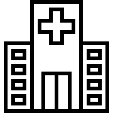 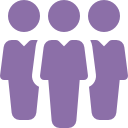 ГОБМП - ПАЛЛИАТИВНАЯ ПОМОЩЬ ДЛЯ ОТДЕЛЬНЫХ КАТЕГОРИЙ НАСЕЛЕНИЯ
ПОРЯДОК ОКАЗАНИЯ ОПРЕДЕЛЕН  приказом МЗСР РК от 27 марта 2015 года № 168 
«Об утверждении Правил оказания паллиативной помощи и сестринского ухода»
ОПИСАНИЕ МЕДИЦИНСКОЙ ПОМОЩИ
ВАЖНО ЗНАТЬ НАСЕЛЕНИЮ
Паллиативная помощь - комплекс медицинских услуг, направленных на улучшение качества жизни пациентов с неизлечимыми заболеваниями в терминальной (конечной) стадии

КАТЕГОРИИ НАСЕЛЕНИЯ:
лица, страдающие:
      злокачественными новообразованиями IV клинической группы диспансерного наблюдения; 
      злокачественными новообразованиями, нуждающиеся в лекарственной коррекции состояния, после проведенного специализированного лечения; 
      хроническими прогрессирующими заболеваниями в терминальной стадии (стадия декомпенсации сердечной, легочной, печеночной, почечной недостаточности);
      туберкулезом, состоящим на диспансерном учете по группе 1Г диспансерного учета;
      синдромом приобретенного иммунодефицита 3-4 стадии (ВИЧ/СПИД) 

дети, при прогрессировании злокачественных новообразований на фоне проведенной специфической терапии (химиотерапия, лучевая терапия и хирургическое лечение);

дети, страдающие лейкозом, при прогрессировании заболевания на фоне проводимой химиотерапии (химиорезистентность).
ГДЕ ОКАЗЫВАЕТСЯ ПОМОЩЬ?
В больницах, медицинских центрах с круглосуточным пребыванием (отделениях, палатах, койках паллиативного профиля), хосписах, в поликлинике и на дому (по территориальному принципу обслуживания

КЕМ ОКАЗЫВАЕТСЯ ПОМОЩЬ?
Врачи, средние медицинские работники, социальные работники и психологи

Экстренно и на плановой основе по направлению специалистов

ПОКАЗАНИЯ ДЛЯ ГОСПИТАЛИЗАЦИИ:
необходимость подбора поддерживающей, обезболивающей терапии для последующего перевода больного на лечение в амбулаторных условиях;
коррекция обезболивающей терапии в условиях круглосуточного наблюдения;
необходимость симптоматического лечения в условиях круглосуточного наблюдения;
наличие социально-психологических показаний (состояние депрессии, реактивного состояния, конфликтной ситуации в семье, отсутствие бытовых условий для ухода за больным).
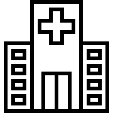 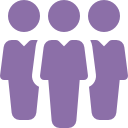 ГОБМП - ПАЛЛИАТИВНАЯ ПОМОЩЬ ДЛЯ ОТДЕЛЬНЫХ КАТЕГОРИЙ НАСЕЛЕНИЯ
ПЕРЕЧЕНЬ ЗАБОЛЕВАНИЙ ВЗРОСЛЫХ
ПЕРЕЧЕНЬ ЗАБОЛЕВАНИЙ ДЕТЕЙ
Инфекционные заболевания (ВИЧ-инфекция, туберкулез)

Злокачественные новообразования (онкология)

Болезни эндокринной системы, расстройства питания и нарушения обмена веществ (сахарный диабет  1 и 2 типа)

Болезни нервной системы (болезнь Паркинсона, болезнь Альцгеймера, другие дегенеративные заболевания нервной системы, паралитические синдромы, другие поражения нервной системы (энцефалопатии)

Болезни системы кровообращения (другие формы сердечно-легочной недостаточности, сердечная недостаточность, последствия цереброваскулярных болезней)

Болезни органов дыхания (другая хроническая обструктивная легочная болезнь, плевральный выпот, дыхательная недостаточность)

Болезни органов пищеварения (токсическое поражение печени, печеночная недостаточность,  фиброз и цирроз печени)

Болезни мочеполовой системы (хроническая болезнь почек, почечная недостаточность)

Травмы
Инфекционные заболевания (ВИЧ-инфекция, туберкулез)
Злокачественные новообразования (онкология)
Болезни эндокринной системы, расстройства питания и нарушения обмена веществ (сахарный диабет 1 и 2 типа, галактоземия, Болезнь Гоше, мукополисахаридозы, муковисцидоз, фенилкетонурия, гиперфункция гипофиза, гипофункция гипофиза
Болезни нервной системы (воспалительные болезни ЦНС, системные атрофии, поражающие преимущественно ЦНС, другие дегенеративные болезни ЦНС, демиелинизирующие болезни ЦНС, мышечная дистрофия Дюшенна, церебральный паралич)
Болезни системы кровообращения (хронические ревматические болезни сердца, сердечная недостаточность, кардиомиопатия, субарахноидальное кровоизлияние, внутримозговое кровоизлияние, другое нетравматическое внутричерепное кровоизлияние, инфаркт мозга, инсульт, не уточненный как кровоизлияние или инфаркт, тромбоз портальной вены)
Болезни органов дыхания (дыхательная недостаточность, не классифицированная в других рубриках)
Болезни органов пищеварения (неинфекционный энтерит, печеночная недостаточность, не классифицированная в других рубриках, фиброз и цирроз печени)
Болезни костно-мышечной системы и соединительной ткани (системные поражения соединительной ткани)
Болезни мочеполовой системы (почечная недостаточность)
Отдельные состояния, возникающие в перинатальном периоде (экстремально низкая масса тела при рождении)
Врожденные аномалии, деформации и хромосомные нарушения (врожденные аномалии развития нервной системы, врожденные аномалии системы кровообращения, врожденный ихтиоз, нейрофиброматоз)
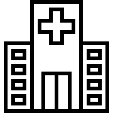 ГОБМП – СЕСТРИНСКИЙ УХОД ДЛЯ ОТДЕЛЬНЫХ КАТЕГОРИЙ НАСЕЛЕНИЯ
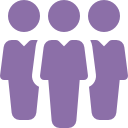 ПОРЯДОК ОКАЗАНИЯ ОПРЕДЕЛЕН приказом МЗСР РК от 27 марта 2015 года № 168 
«Об утверждении Правил оказания паллиативной помощи и сестринского ухода»
ВАЖНО ЗНАТЬ НАСЕЛЕНИЮ
ОПИСАНИЕ МЕДИЦИНСКОЙ ПОМОЩИ
Сестринский уход - комплекс медицинских услуг, оказываемых средними медицинскими работниками лицам с тяжелыми заболеваниями, нуждающимся в уходе, в случаях, не требующих врачебного наблюдения

ПЕРЕЧЕНЬ ЗАБОЛЕВАНИЙ ДЛЯ ВЗРОСЛЫХ И ДЕТЕЙ:

Болезни нервной системы (болезнь Паркинсона, болезнь Альцгеймера, паралитические синдромы, другие дегенеративные заболевания и поражения нервной системы)

Болезни эндокринной системы, расстройства питания и нарушения обмена веществ (сахарный диабет 1 и 2 типа) 

Болезни системы кровообращения (сердечная недостаточность, последствия цереброваскулярных болезней, другие формы сердечно-легочной недостаточности)

Болезни органов дыхания (хроническая обструктивная легочная болезнь, плевральный выпот, дыхательная недостаточность)

Болезни органов пищеварения (токсическое поражение печени, печеночная недостаточность, фиброз и цирроз печени)

Болезни мочеполовой системы (хроническая болезнь почек, почечная недостаточность)

Травмы
ГДЕ ОКАЗЫВАЕТСЯ ПОМОЩЬ?
В больницах, медицинских центрах с круглосуточным пребыванием (отделениях, палатах, койках), больницах сестринского ухода, на дому (поликлиниками)

КЕМ ОКАЗЫВАЕТСЯ?
Средним медицинским персоналом, при необходимости консультации психолога, социального работника

 ПОКАЗАНИЯ К ГОСПИТАЛИЗАЦИИ ПАЦИЕНТОВ:

необходимость симптоматической терапии и ухода в условиях круглосуточного наблюдения;

наличие социально-психологических показаний (состояние депрессии, реактивного состояния, конфликтной ситуации в семье, отсутствие бытовых условий для ухода за больным).


Не подлежат госпитализации в отделение (палата), больницы сестринского ухода пациенты, требующие квалифицированной (врачебной) медицинской помощи и постоянного врачебного наблюдения.
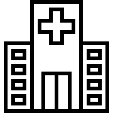 ГОБМП – СЕСТРИНСКИЙ УХОД ДЛЯ ОТДЕЛЬНЫХ КАТЕГОРИЙ НАСЕЛЕНИЯ
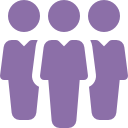 ПЕРЕЧЕНЬ КАТЕГОРИЙ ЛИЦ
Лица, страдающие:
      злокачественными новообразованиями IV клинической группы диспансерного наблюдения; 
      злокачественными новообразованиями, нуждающиеся в лекарственной коррекции состояния, после проведенного специализированного лечения; 
      хроническими прогрессирующими заболеваниями в терминальной стадии (стадия декомпенсации сердечной, легочной, печеночной, почечной недостаточности);
      туберкулезом, состоящим на диспансерном учете по группе 1Г диспансерного учета;
      синдромом приобретенного иммунодефицита 3-4 стадии;
 
Дети, при прогрессировании злокачественных новообразований на фоне проведенной специфической терапии (химиотерапия, лучевая терапия и хирургическое лечение);

Дети, страдающие лейкозом, при прогрессировании заболевания на фоне проводимой химиотерапии (химиорезистентность);

Лица, полностью или частично неспособные к самообслуживанию, нуждающиеся в постоянном постороннем уходе, помощи или присмотре, абсолютно зависимые от других лиц в обеспечении жизненно важных социально-бытовых функций вследствие перенесенной болезни
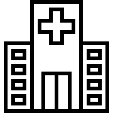 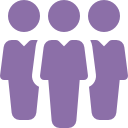 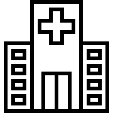 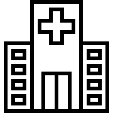 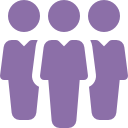 ГОБМП - ОБЕСПЕЧЕНИЕ ПРЕПАРАТАМИ КРОВИ И ЕЕ КОМПОНЕНТАМИ
Действующий метод оплаты: по тарифам за компоненты крови и лабораторные услуги
Перечень услуг
Что нового
Предлагается к внедрению с 4 квартала 2019 года

Автоматизация учета услуг и интеграция с ИС здравоохранения:

с платежными 
      системами     	– для автоматизации оплаты услуг;

С ЭРСБ	– для отслеживания факта обеспечения и
		   формирования потребности в рамках 
		   ГОБМП и в системе ОСМС
Обеспечение препаратами крови и ее компонентами по медицинским показаниям (больных, получающих медицинскую помощь в рамках ГОБМП и в системе ОСМС)
Лабораторные услуги (для трансплантологии)
28
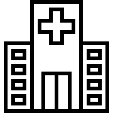 ГОБМП И ОСМС - ПАТОЛОГОАНАТОМИЧЕСКАЯ ДИАГНОСТИКА
Метод оплаты: по тарифу за услугу
ГОБМП
ОСМС
Патологоанатомические вскрытия;

Патологоанатомическая диагностика при:
	
	- хронических заболеваниях, подлежащих динамическому наблюдению, социально значимых заболеваниях;

	- инфекционных заболеваниях и заболеваниях, представляющих опасность для окружающих.
Патологоанатомическая диагностика заболеваний, не входящих в ГОБМП
Предлагается к внедрению с 4 квартала 2019 года

Автоматизация учета услуг и интеграция с ИС здравоохранения:

	с платежными 
	системами     	– для автоматизации оплаты услуг;

с ЭРСБ		– для отслеживания факта проведения аутопсии и формирования потребности в рамках ГОБМП
29
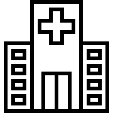 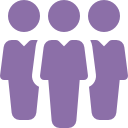 ГОБМП и ОСМС - ОБЕСПЕЧЕНИЕ ЛЕКАРСТВЕННЫМИ СРЕДСТВАМИ, МЕДИЦИНСКИМИ ИЗДЕЛИЯМИ, СПЕЦИАЛИЗИРОВАННЫМИ ЛЕЧЕБНЫМИ ПРОДУКТАМИ, ИММУНОБИОЛОГИЧЕСКИМИ ПРЕПАРАТАМИ
ОСМС
ГОБМП
При оказании скорой, стационарной и стационарозамещающей помощи — в соответствии с лекарственными формулярами организаций здравоохранения;

При оказании первичной медико-социальной помощи - в соответствии с утверждаемым перечнем лекарственных средств, изделий медицинского назначения и специализированных лечебных продуктов для бесплатного и льготного обеспечения отдельных категорий граждан с определенными заболеваниями (состояниями).
При оказании стационарной и стационарозамещающей помощи - в соответствии с лекарственными формулярами организаций здравоохранения;

 при оказании амбулаторно-поликлинической помощи - в соответствии с утверждаемым уполномоченным органом перечнем ЛС, МИ и специализированных лечебных продуктов для бесплатного и льготного обеспечения отдельных категорий граждан с определенными заболеваниями (состояниями) - перечень ЛС и МИ на амбулаторном уровне для  лечения заболеваний, подлежащих диспансерному учету, не вошедшие в перечень заболеваний, подлежащих динамическому наблюдению в рамках ГОБМП (при наличии активов ОСМС)
Допускается применение не зарегистрированных в Республике Казахстан лекарственных средств, медицинских изделий для оказания медицинской помощи по жизненным показаниям конкретного пациента либо оказания медицинской помощи ограниченному контингенту пациентов с редкой и (или) особо тяжелой патологией в порядке, утвержденном уполномоченным органом
Структурная схема СМС - оповещения пациентов
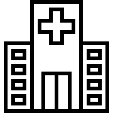 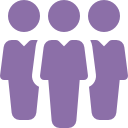 Информация по полученным 
SMS-ответам
1
Инициация SMS-оповещения
(при обеспечении рецепта)
РЦЭЗ (ИСЛО)
Ежедневная передача отчета об обработанных звонках
Сводный отчет о потенциальных фактах приписок ЛС
2
4
6
5
Ответ «0» на номер 2315
СМС-агрегатор
Звонок на номер 1439
ФСМС
Контакт-центр 
СК-Фармация
МЗ РК, КБТУ МЗ РК,
правоохранительные органы
Пациент
3
Отправка SMS-оповещения
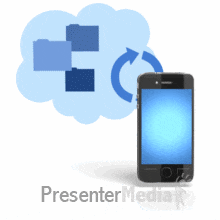 В случае не получения
 пациентом ЛС, ИМН
Промежуточные результаты на 25 июня 2019 года  (с 12 апреля 2019 г.)
Отправлено 1 050 929 SMS SMS-уведомлений пациентам.
Зарегистрировано 27 550 отзывов от пациентов  (9 871 ответов на SMS – уведомления, 17 679 звонков в контакт-центр СКФ), из них 4 157 ответов о неполучении лекарственных препаратов (0,4% от общего количества SMS – уведомлений)
31